Blank State Map
Only for use in projects affiliated with the American College of Surgeons
Instructions for Use
The following state map is for State Chapters to use in various digital and printed collateral. Examples can include fact sheets, presentations, or even your website.
Each state can be separated and edited individually by “grouping” and “ungrouping” each shape. To view directions on how to group and ungroup shapes in Microsoft PowerPoint, visit here.
To view directions on how to change the color and pattern of each state in Microsoft PowerPoint, visit here.
When resizing the states, make sure to select “aspect ratio” under the shape size or hold down shift to prevent warping the core shape. To see how to select “aspect ratio” in Microsoft PowerPoint, visit here.
When presenting the map with multiple colors and patterns, don’t forget to include a color key for your audience to view.
State Advocacy Day
Blank State Map
AK
DC
HI
Tip: Click once to select the entire map, and again to select one or more states within it.
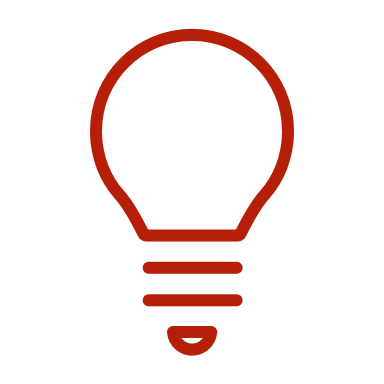 Key
Tip: If a state outline is needed for Alaska, DC, or Puerto Rico, please reach out to the ACS State Affairs team.
Insert Label Here
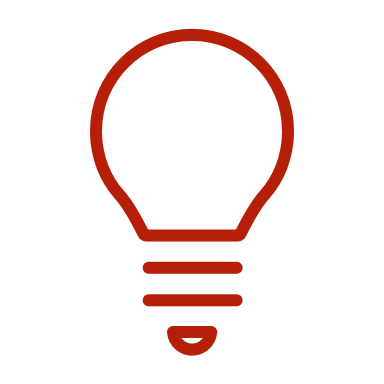 Insert Label Here
Insert Label Here
State Advocacy Day